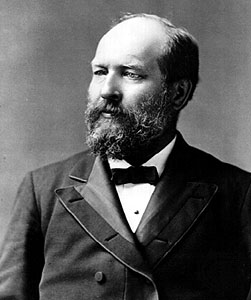 James Garfield - 1831-1881
Sworn in as the 20th U.S. president in March 1881 and died in September of that same year from an assassin’s bullet three months after the wound. 

“When Garfield relinquished his position as Elder, he reportedly stated, "I resign the highest office in the land to become President of the United States.” --- New World Encyclopedia
7/24/16 --- FINK
JUST LIKE JUDAH?
1
Just Like Judah?
“For Jerusalem has stumbled, and Judah has fallen, because their speech and their deeds are against the Lord, defying (provoke, ASV) his glorious presence” (Isa. 3:8, ESV)).
7/24/16 --- FINK
JUST LIKE JUDAH?
2
Isaiah – “the Lord saves”
“Ah, sinful nation, a people laden with iniquity, offspring of evildoers, children who deal corruptly! They have forsaken the Lord, they have despised the Holy One of Israel, they are utterly estranged” (Isa. 1:4).
A Call to Repentance (1:16-17)
Sick people 1:5-6
Four nouns 
to identify 
those addressed:

nation
people
offspring
children (sons)
Four words to 
describe their
pitiful condition:

sinful
Iniquity
evildoers
corrupt
Sick land 1:7-9
WICKEDNESS
Consequences        (1:18-19)
Sick Worship 1:10-15
7/24/16 --- FINK
JUST LIKE JUDAH?
3
Isaiah’s message…
“He sought to bring faith to a nation steeped in the paganism of surrounding countries.  He warned Israel of the sin of idolatry and rebellion against God.  His Messianic prophesies (2:1-4) gave Israel some consolation as He promised God’s wrath upon unbelievers and man’s redemption through Christ” (Isaiah, TRUTH FOR TODAY COMMENTARIES, Don Shackleford)
Often referred to as “The Prince of Prophets” or the “Statesman Prophet.”  His prophecy is sited 24 times in the NT (Matthew, Mark, Luke, John and Paul).  
One of four prophets to prophesy in the eight century B.C., Isaiah and Micah (South) and Amos and Hosea (North).
7/24/16 --- FINK
JUST LIKE JUDAH?
4
KINGS DURING THE PERIOD OF ISAIAH’S PROPHECIES
ISRAEL
Jehoash (798-782)
Jereboam II
(782-752)
Zechariah (753-752) 
Shallum  (752-742)
Menahem  (752-742)


Pekahiah (740-732)
Pekah (740-732)
Hoshea (732-722)
JUDAHAmaziah
(796-767)
Uzziah (or Azariah)(767-739)Jotham (739-732)Ahaz 732-715Hezekiah – 715-686.
ASSYRIA
Adad-nirari III (810-783)
Shalmaneser IV (783-773)
Ashur-dan III
 (773-755)
Ashur-nirai V 
(755-745)
Tigltah-pileser III(Pul) (745-727)

Shalmaneser V (727-722)
Sargon  (722-705)
Sennacherib  (705-681)
7/24/16 --- FINK
JUST LIKE JUDAH?
5
How does God deal with defiance?
“For Jerusalem has stumbled, and Judah has fallen, because their speech and their deeds are against the Lord, defying his glorious presence” (Isa. 3:8, ESV)

“For Jerusalem is ruined, and Judah is fallen; because their tongue and their doings are against Jehovah, to provoke the eyes of his glory” (Isa. 3:8, ASV)
7/24/16 --- FINK
JUST LIKE JUDAH?
6
Five Things we can see about how God deals with His people:
We should see the tragedy they faced was self-induced

“For the look on their faces bears witness against them; they proclaim their sin like Sodom; they do not hide it. Woe to them! For they have brought evil on themselves.” (Isa. 3:9)
“The show of their countenance doth witness against them…” (ASV, KJV)
“The look on their countenance witnesses against them” (NKJV)
7/24/16 --- FINK
JUST LIKE JUDAH?
7
Five Things we can see about how God deals with His people:
We should see that sin affects us physically as well as spiritually 

“For behold, the Lord God of hosts is taking away from Jerusalem and from Judah support and supply, all support of bread, and all support of water; the mighty man and the soldier, the judge and the prophet, the diviner and the elder, the captain of fifty and the man of rank, the counselor and the skillful magician and the expert in charms. And I will make boys their princes, and infants shall rule over them. And the people will oppress one another, every one his fellow and every one his neighbor; the youth will be insolent to the elder, and the despised to the honorable” (Isa. 3:1-5)
7/24/16 --- FINK
JUST LIKE JUDAH?
8
Five Things we can see about how God deals with His people:
We should see that apostasy does not just happen 

“The Lord will enter into Judgment with the elders and princes of his people: “It is you who have devoured the vineyard, the spoil of the poor is in your houses” (Isa. 3:14)
7/24/16 --- FINK
JUST LIKE JUDAH?
9
Five Things we can see about how God deals with His people:
We should see that when people are unashamed of their sin, they have reached the lowest level of morality 

“For Jerusalem has stumbled, and Judah has fallen, because their speech and their deeds are against the Lord, defying his glorious presence.9 For the look on their faces bears witness against them; they proclaim their sin like Sodom; they do not hide it...“ (Isa. 3:8-9a)
7/24/16 --- FINK
JUST LIKE JUDAH?
10
Five Things we can see about how God deals with His people:
We see that God will always judge sin 

“The Lord has taken his place to contend; he stands to judge peoples” (3:13).

“What do you mean by crushing my people, by grinding the face of the poor?” declares the Lord God of hosts.” (3:15)
7/24/16 --- FINK
JUST LIKE JUDAH?
11
Application
“The Lord said: Because the daughters of Zion are haughty and walk with outstretched necks, glancing wantonly with their eyes, mincing along as they go, tinkling with their feet, 17 therefore the Lord will strike with a scab the heads of the daughters of Zion, and the Lord will lay bare their secret parts“ (3:16-17)

God will bring down the proud! (Psa. 18:27; James 4:7; 1 Pet. 5:5)
7/24/16 --- FINK
JUST LIKE JUDAH?
12
Is pride holding us back from seeing the truth about the state of affairs in our own country?
7/24/16 --- FINK
JUST LIKE JUDAH?
13